“Living  oceans and coast”
By: Xia, Islam, Zertron
CLIENT
They want a building resembling “The Living Ocean and Coast”
Our design must be made up of arcs.
Arcs should be visible on all for sides including the floor/roof.
Solution
We made a building of a shark.
Made arcs visible on all four sides including the roof.
On the sides, the arcs forms the sharks gills.
On the back it forms the tail.
Our Front Design
Our Side Design
Our Back Design
Our Roof Design
Final Product
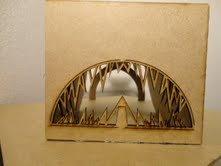 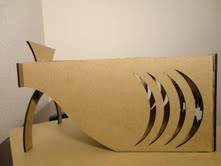 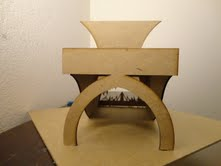 Conclusion
Our client wanted a theme of “The Living Ocean and Coast” so that’s what we gave them. 
They wanted all parts to be form of arcs.
The building is a shark and it resembles the ocean.